Тема: Порядок и принципы проведения кадастровой оценкиПреподаватель Кудрявцева Н.И.
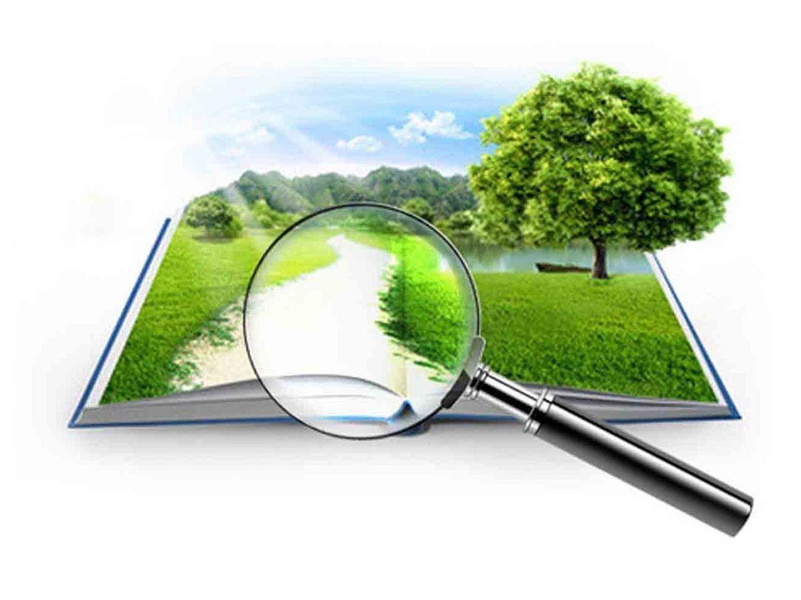 ПМ 04. Информационные системы обеспечения градостроительной деятельности
МДК 04.02 Тема 4.8 «Государственный градостроительный кадастр»
Федеральный закон от 22 июля 2010 г. № 167-ФЗ «О внесении изменений в Федеральный закон «Об оценочной деятельности в РФ» регламентировал порядок проведения кадастровой оценки, как комплекса административно-организационных действий
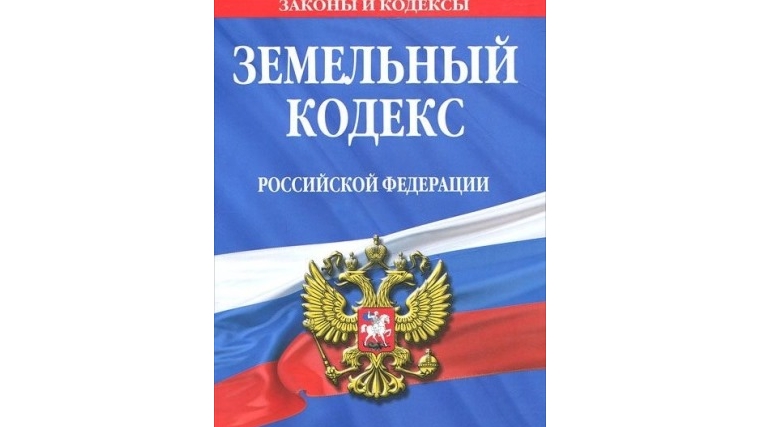 1.Принятие решения о проведении государственной кадастровой оценки
По решению исполнительного органа государственной власти субъекта Российской Федерации или в случаях, установленных законодательством субъекта Российской Федерации, по решению органа местного самоуправления не реже чем один раз в пять лет. Орган, принявший решение о проведении государственной кадастровой оценки, является заказчиком работ по определению кадастровой стоимости.
2. Формирование перечня объектов недвижимости, подлежащих государственной кадастровой оценке
Государственная кадастровая оценка проводится в отношении объектов недвижимости, учтенных в государственном кадастре недвижимости. Перечень объектов формируется и предоставляется заказчику работ уполномоченным федеральным органом исполнительной власти в области государственной регистрации прав на недвижимое имущество и сделок с ним, кадастрового учета и ведения государственного кадастра недвижимости
При формировании перечня указываются количественные и качественные характеристики объектов недвижимости, необходимые для проведения государственной кадастровой оценки и содержащиеся в государственном кадастре недвижимости, а также в иных фондах данных, базах данных и документах, имеющихся в распоряжении органа кадастрового учета.
3. Отбор исполнителя работ по определению кадастровой стоимости и заключение с ним договора на проведение оценки
Исполнитель работ по определению кадастровой стоимости обязан заключить договор страхования ответственности за причинение ущерба в результате осуществления деятельности по определению кадастровой стоимости на страховую сумму в размере не менее чем тридцать миллионов рублей. Договор страхования ответственности за причинение ущерба в результате осуществления деятельности по определению кадастровой стоимости должен быть заключен до подписания договора на проведение оценки.
4. Определение кадастровой стоимости и составление отчета об определении кадастровой стоимости
Определение кадастровой стоимости осуществляется оценщиками в соответствии с требованиями настоящего Федерального закона (ФЗ 135), актов уполномоченного федерального органа, осуществляющего функции по нормативно-правовому регулированию оценочной деятельности, стандартов и правил оценочной деятельности, регулирующих вопросы определения кадастровой стоимости. Составление отчета об определении кадастровой стоимости осуществляется на бумажном и электронном носителях не менее чем в трех экземплярах.
5. Экспертиза отчета об определении кадастровой стоимости
В течение 30 дней с даты составления отчета об определении кадастровой стоимости исполнитель работ обязан обеспечить проведение экспертизы этого отчета, в том числе повторной, саморегулируемой организацией оценщиков, членами которой являются оценщики, осуществившие определение кадастровой стоимости. Отчет об определении кадастровой стоимости принимается заказчиком работ по определению кадастровой стоимости только при условии наличия положительного экспертного заключения на указанный отчет.
6. Утверждение результатов определения кадастровой стоимости
В течение 10 рабочих дней с даты принятия отчета об определении кадастровой стоимости заказчик работ утверждает результаты. В течение пяти дней с даты утверждения результатов сведения о кадастровой стоимости и один экземпляр отчета об определении кадастровой стоимости направляются заказчиком работ в уполномоченный Правительством Российской Федерации федеральный орган исполнительной власти, осуществляющий функции по государственной кадастровой оценке.
7. Опубликование утвержденных результатов определения кадастровой стоимости
В течение 10 рабочих дней с даты утверждения результатов заказчик работ опубликовывает информацию об утвержденных результатах определения кадастровой стоимости, в том числе о кадастровой стоимости, дате проведения последней государственной кадастровой оценки, и иную информацию.
8. Внесение результатов определения кадастровой стоимости в государственный кадастр недвижимости
В течение 10 рабочих дней с даты завершения рассмотрения споров о результатах определения кадастровой стоимости орган, осуществляющий функции по государственной кадастровой оценке, направляет сведения о кадастровой стоимости в орган кадастрового учета.
В течение 10 рабочих дней с даты получения сведений о кадастровой стоимости орган кадастрового учета осуществляет их внесение в государственный кадастр недвижимости.
9. Рассмотрение споров о результатах определения кадастровой стоимости
Результаты определения кадастровой стоимости могут быть оспорены в арбитражном суде или комиссии по рассмотрению споров о результатах определения кадастровой стоимости физическими лицами, юридическими лицами в случае, если результаты определения кадастровой стоимости затрагивают права и обязанности этих лиц, а также органами государственной власти, органами местного самоуправления в отношении объектов недвижимости, находящихся в государственной или муниципальной собственности (далее - заявители).
Решения комиссии могут быть оспорены в арбитражном суде.
Результаты определения кадастровой стоимости могут быть оспорены в комиссии в течение шести месяцев с даты их внесения в государственный кадастр недвижимости.
Основаниями для пересмотра результатов определения кадастровой стоимости являются:
- недостоверность сведений об объекте недвижимости, использованных при определении его кадастровой стоимости;
- установление в отношении объекта недвижимости его рыночной стоимости на дату, по состоянию на которую была установлена его кадастровая стоимость.
Документы для пересмотра результатов определения кадастровой стоимости:
- заявление о пересмотре кадастровой стоимости;
- кадастровый паспорт объекта недвижимости;
- нотариально заверенная копия правоустанавливающего или право-удостоверяющего документа на объект недвижимости;
- документы, подтверждающие недостоверность сведений об объекте недвижимости, использованных при определении кадастровой стоимости, если основанием заявления является недостоверность используемых сведений;
- отчет в случае, если заявление о пересмотре кадастровой стоимости подается на основании установления в отношении объекта недвижимости его рыночной стоимости;
- положительное экспертное заключение, подготовленное экспертом или экспертами саморегулируемой организации оценщиков.
Преемственность, наследование и реализация принципов налогообложения в системах массовой оценки недвижимости обусловлены вхождением систем массовой оценки недвижимости в состав систем налогообложения, подчиненностью целям налогообложения и призванием обеспечивать реализацию принципов налогообложения

Реализация этих принципов обеспечит целесообразность и эффективность системы массовой оценки недвижимости
1. Принцип сопоставимости результатов массовой (кадастровой) оценки объектов недвижимости на территории административно территориальных образований Российской Федерации.
Для обеспечения единства экономического пространства Российской Федерации, принятия эффективных управленческих решений, обеспечения фискальной и регулирующей функций налогов и сборов необходимо, чтобы кадастровые стоимости объектов оценки были сопоставимы как между собой, так и в разрезе территорий административно-территориальных образований Российской Федерации.
2. Принцип полноты охвата объектов недвижимости
. В связи с заявительным характером внесения сведений об объектах недвижимости в государственный кадастр недвижимости, в нем не содержатся сведения обо всех объектах оценки. Очевидно, что если заявительный принцип внесения сведений не будет изменен на обязательный, то объем содержащихся в нем сведений об объектах недвижимости будет не полным.
3. Принцип достоверности сведений, используемых при проведении массовой (кадастровой) оценки и получаемых результатов.
Сведения, используемые для проведения государственной кадастровой оценки должны быть достоверны. Это обусловлено тем, что в результате государственной кадастровой оценки рассчитывается кадастровая стоимость объектов недвижимости, являющаяся налоговой базой.
4. Принцип ясности и прозрачности элементов системы оценки для заинтересованных лиц.
В связи с тем, что система оценки должна обеспечивать решение комплекса вопросов, связанных с налогообложением объектов недвижимости, при её создании и развитии необходимо предусматривать использование ясных, прежде всего для налогоплательщиков, механизмов и процедур, связанных с расчетом стоимости объектов.
5. Принцип системности.
Для реализации принципов системности следует рассмотреть и проанализировать определение системы как совокупности взаимодействующих элементов, находящихся в отношениях и связях друг с другом, составляющих целостное образование; как некоторой условности, состоящей из взаимозависимых частей, каждая из которых вносит свой вклад в характеристики целого. Реализация принципов системности обеспечивает прочность, устойчивость системы массовой оценки недвижимости. В эту группу принципов следует отнести принцип преемственности решений, связанных с созданием и развитием системы оценки, с ранее разработанными для государственной кадастровой оценки земель законодательными, методическими и технологическими решениями.
6. Принципы обеспечения качества функционирования системы массовой оценки недвижимости.
При разработке системы массовой оценки недвижимости должны быть заложены основы построения системы менеджмента качества (далее СМК), обеспечивающие адаптацию, развитие и совершенствование массовой оценки недвижимости. Система массовой оценки недвижимости должна содержать эталоны (стандарты) функционирования своих элементов, механизмы контроля соответствия и управления, которые могут стать основой построения СМК, основой оценки ее уровня зрелости. Необходимо внедрять специальные процедуры и активно поощрять внимательное отношение исполнителей работ ко всем аспектам деятельности, что позволит обеспечить согласованность оценки. Отсутствие надежных гарантий качества может привести к малым ошибкам и большим проблемам, начиная от потери данных и кончая неспособностью увидеть или исправить несоответствия, нарушающие принцип справедливости.
Принципы с позиций стоимостной оценки земельных участков
Исходный принцип оценки стоимости недвижимости
принцип полезности - способность объекта недвижимости удовлетворять потребности собственника в конкретном месте и периоде времени.
Этот принцип используют при оценке земельных участков поселений, и он является одним из основных, позволяет устанавливать минимальную границу ценности земель поселения, ниже которой может начаться разрушение инфраструктур и упадок городских территорий. При этом основная задача поселения заключается в недопущении снижения цены земли поселения менее размера затрат, связанных с созданием и функционированием необходимых инфраструктур.
Принцип замещения
Гласит, что максимальная стоимость объекта недвижимости определяется наименьшей ценой или стоимостью, по которой может быть приобретен другой объект с эквивалентной полезностью, т.е. рыночная стоимость земельного участка не может превысить наиболее вероятные расходы на приобретение участка эквивалентной полезности. Его используют во всех трех подходах к оценке недвижимости: затратном (покупатель не заплатит за объект недвижимости больше той суммы, которую он может заплатить за покупку (долгосрочную аренду) земельного участка и строительство на нем (в нормальные сроки); доходном (стоимость объекта недвижимости имеет тенденцию устанавливаться на уровне капиталовложения, необходимого для приобретения сопоставимого, замещающего объекта, который приносит прибыль); сравнительном (если на рынке имеется несколько аналогичных объектов недвижимости с одинаковой полезностью, то спросом будет пользоваться тот объект, стоимость которого самая низкая).
Принцип ожидания
обеспечивает определение текущей стоимости недвижимости, исходя из дохода или других выгод, которые могут быть получены в будущем от владения объектом недвижимости, то есть полезность и стоимость объекта недвижимости определяется стоимостью прогнозируемых будущих выгод от использования конкретного объекта.
Принцип остаточной продуктивности
Рассматривает стоимость земельного участка в зависимости от чистого дохода, отнесенного к земле, после того как были оплачены стоимость рабочей силы, капитала и предпринимательской деятельности.
Принцип вклада
Основан на сумме, на которую увеличивается или уменьшается стоимость (или чистый доход) хозяйственного объекта вследствие наличия или отсутствия какого-то дополнительного фактора производства.
Принцип возрастающей и уменьшающейся отдачи
Отражает изменение производственной функции, когда по мере добавления ресурсов к основным факторам производства чистая отдача имеет тенденцию увеличиваться растущими темпами вплоть до точки предела (максимальной стоимости участка), начиная с которой общая отдача хотя и растет, однако уже замедляющими темпами. Это замедление происходит до тех пор, пока прирост стоимости не становится меньше, чем затраты на добавленные ресурсы.
Принцип сбалансированности (Пропорциональности)
Выражается в том, что для любого вида землепользования существуют оптимальные значения факторов производства, которые в определенном сочетании максимально повышают цену земли.
Принцип оптимальных величин, или принцип оптимального экономического размера
- количество земли, пропорционально необходимое для обеспечения оптимального землепользования в соответствии с рыночными условиями в данном месте. Этот принцип означает, что для определенного предприятия требуется определенный размер земельного участка, обеспечивающий этому предприятию максимальную эффективность в соответствии с рыночными условиями в данной местности.
Принцип экономического разделения
Имущественные права на земельный участок следует разделять и соединять так, чтобы увеличить общую стоимость объекта недвижимости.
Принцип спроса и предложения
Выражается в том, что цену объекта недвижимости определяют с учетом взаимодействия спроса и предложения на рынке недвижимости региона и поселения.
Принцип конкуренции
Если прибыль на земельном рынке превышает средний уровень, то обостряется конкуренция, что ведет к увеличению предложения и снижению уровня доходности.
Принцип зависимости
Стоимость объекта недвижимости подвержена влиянию и сама влияет на существо и функционирование стоимостей других используемых объектов в прилегающей местности. Местоположение объекта недвижимости зависит от конкретного вида использования его и принятого в районе типа землепользования, близости объекта к экономической среде.
Принцип соответствия
Максимальная стоимость объекта недвижимости образуется, когда его параметры, уровни предоставляемых удобств, услуг, назначение соответствуют потребностям и ожиданиям рынка.
При указанном принципе необходимо учитывать следующие условия: потребности и ожидания рынка недвижимости с течением времени могут изменяться; внешняя среда может в дальнейшем улучшиться или ухудшиться в результате реализации различных проектов.
Принцип изменения
отражает динамичность стоимости объектов недвижимости во времени в результате процессов, происходящих во внешней среде в связи с возможными изменениями правовых, социально - экономических условий и ближайшего окружения.
Принцип наиболее эффективного использования
Определяют как разумное и вероятное (возможное) использование земельного участка, обеспечивающего наивысшую стоимость для собственника и учет общественных интересов на дату оценки.
В частности, «Методические рекомендации по оценке рыночной стоимости земельных участков» рекомендуют использовать метод сравнения продаж, метод выделения, метод распределения, метод капитализации земельной ренты, метод остатка, метод предполагаемого использования.
Метод сравнения продаж
Оценивают земельные участки, как застроенные (зданиями, сооружениями), так и незастроенные. Успешное применение метода зависит от наличия информации о ценах сделок или ценах предложения с земельными участками, являющимися аналогами оцениваемого.
К элементам сравнения относят факторы стоимости объекта оценки, изменение которых влияет на его рыночную стоимость, и сложившиеся на рынке характеристики сделок с земельными участками. Наиболее важными факторами являются: местоположение, целевое назначение, разрешенное использование, права иных лиц на земельный участок, физические характеристики (рельеф, площадь, конфигурация), транспортная доступность, инфраструктура (наличие или близость инженерных сетей и условия подключения к ним, объекты социальной инфраструктуры).
Метод выделения
Применяют для оценки застроенных земельных участков. Для успешного применения данного метода необходимо: наличие информации о ценах сделок (предложений) с едиными объектами недвижимости, аналогичными единому объекту недвижимости, включающему в себя оцениваемый земельный участок; соответствие улучшений земельного участка его наиболее эффективному использованию.
Метод распределения
Применяют для оценки застроенных земельных участков. Условия применения метода: наличие информации о ценах сделок (предложений) с едиными объектами недвижимости, аналогичными единому объекту недвижимости, включающему в себя оцениваемый земельный участок; наличие информации о наиболее вероятной доле земельного участка в рыночной стоимости единого объекта недвижимости; соответствие улучшений земельного участка его наиболее эффективному использованию.
Метод капитализации Земельной ренты
Применяют для оценки застроенных и незастроенных земельных участков. Условие применения данного метода - возможность получения земельной ренты от оцениваемого земельного участка.

Метод предполагает расчет: земельной ренты, создаваемой земельным участком; соответствующего коэффициента капитализации; рыночной стоимости земельного участка путем капитализации земельной ренты, под которой понимают определение на дату проведения оценки стоимости всех будущих равных между собой или изменяющихся с одинаковым темпом размеров земельной ренты за равные периоды времени.

Данный метод предполагает расчет земельной ренты как дохода от сдачи в аренду земельного участка на условиях, сложившихся на рынке земли.
Метод остатка
Оценивают застроенные и незастроенные земельные участки. Условие применения метода - возможность застройки оцениваемого земельного участка улучшениями, приносящими доход.
При оценке земельного участка арендные ставки за пользование единым объектом недвижимости рассчитывают на базе рыночных ставок арендной платы.
Метод предполагаемого использования
Оценивают застроенные и незастроенные земельные участки. Условие применения метода - возможность использования земельного участка способом, приносящим доход.
Источником доходов может быть сдача в аренду, хозяйственное использование земельного участка или единого объекта недвижимости либо продажа земельного участка или единого объекта недвижимости в наиболее вероятные сроки по рыночной стоимости.
Земельные участки как объекты недвижимости по условиям их оценки условно можно разделить на две основные группы:
Первая группа объектов - застроенные участки, по которым сформировался достаточно интенсивный рынок, имеется информация по ценам спроса и предложений, совершенных сделок и собственная статистика по ним. К этой группе относятся земельные участки с жилыми домами, дачами, садовыми домами, офисными помещениями, торговыми заведениями, складскими и другими подсобными сооружениями непроизводственного назначения. К ним так же относятся незастроенные земельные участки, предназначенные для строительства вышеперечисленных объектов.
Вторая группа объектов - незастроенные участки, по которым рынок только формируется, включает сельскохозяйственные угодья из состава земель сельскохозяйственного назначения.
По первой группе объектов предоставляется возможность определить их рыночную стоимость, по второй - возможно определить близкий по экономической природе к рыночной стоимости, но отличной от нее, показатель стоимости - наиболее вероятную цену продажи.
ВЫВОД:
Таким образом, на основании полученной информации и изучения современного состояния рынка купли-продажи земельных участков сельскохозяйственного назначения получается, что для расчетов рыночной стоимости оцениваемой ЗЕМЛИ, будет использован только один доходный метод (метод капитализации земельной ренты). Кадастровая стоимость земельных участков определяется с учетом:
- уровня рыночных цен, ставок арендной платы за земельные участки садоводческих и огороднических объединений (принимаются во внимание как застроенные, так и не застроенные земельные участки) и иной информации об объектах недвижимости;
- площади земельного участка;
- факторов местоположения и окружающей среды.
ЗАКЛЮЧЕНИЕ:
Государственная кадастровая оценка земель является завершающей частью Государственного земельного кадастра, поэтому показатели кадастровой стоимости земельных участков подлежат учету в Государственном земельном кадастре.
Удельный показатель кадастровой стоимости земель (УПКСЗ) - расчетная величина, представляющая собой кадастровую стоимость единицы площади (1 м2) объекта ГКОЗ.